Лаборатория непрерывных улучшений
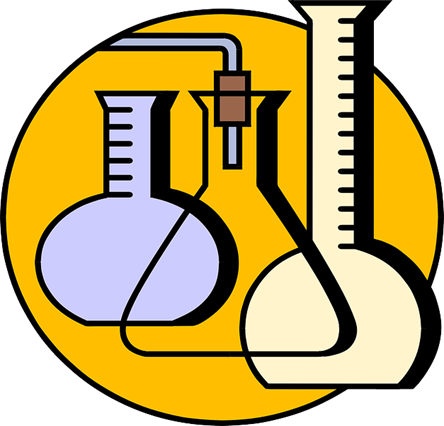 Цель:   создание действующего механизма вовлечения педагогов в процесс повышения качества образовательной работы через систему малых незначительных улучшений
Задачи  Лаборатории
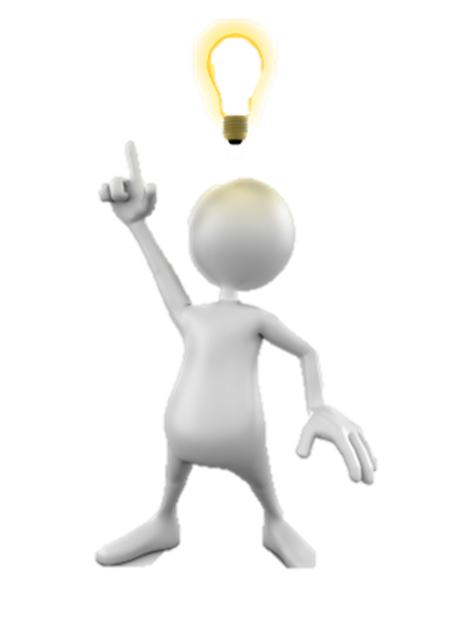 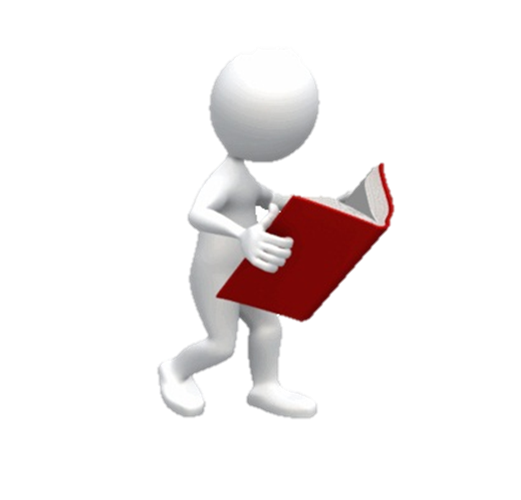 «Лаборатория непрерывных улучшений»
БАНК  ИДЕЙ
+
ИНДИВИДУАЛЬНЫЕ ЗАПРОСЫ ПО ПРОБЛЕМАМ В РАБОТЕ
СОВЕТ ПО КАЧЕСТВУ
Информационный блок
Практический блок
Аналитический блок
Решение о целесообразности и эффективности внедрения идеи
Изучение авторской методической разработки
Изучение методической литературы
Изучение интернет -источников
Мониторинг
(данные заносятся в карту наблюдений)
Анализ полученных данных на основе «Критерий о сертификации улучшения»
Внедрение «улучшения» и присвоение Сертификата автору
Доработка «улучшения»
Карта наблюдений
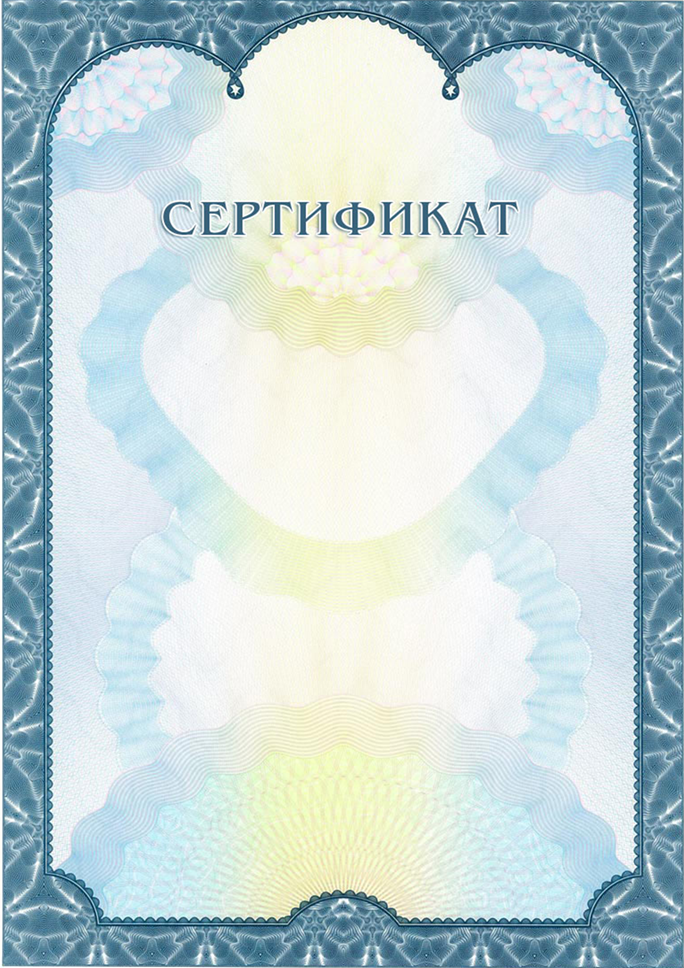 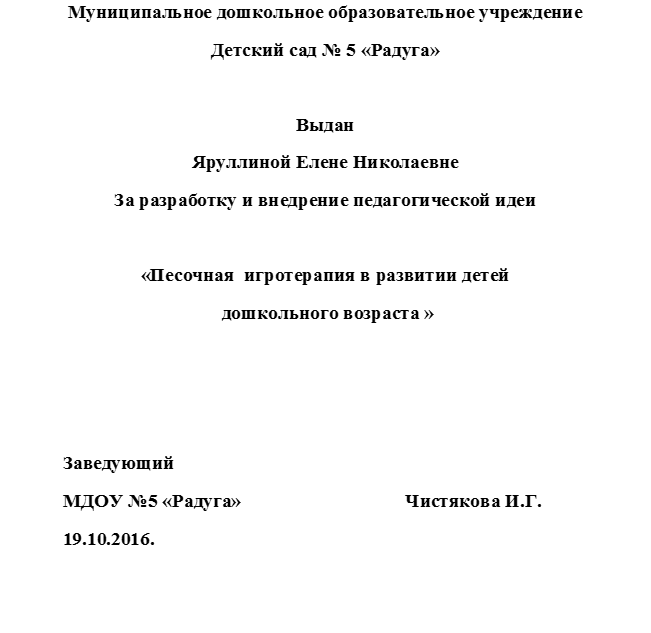 Система критериев, показателей и индикаторов проекта
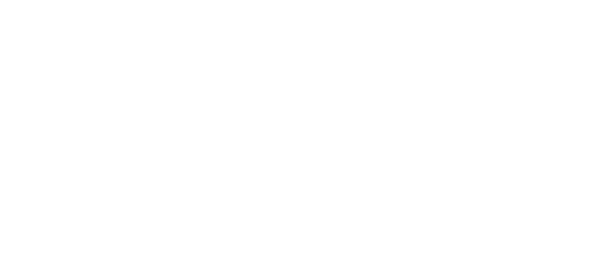 Продукт  лаборатории
Создание банка методических инноваций 
(идей, технологий, каталога инновационных приемов в работе с дошкольниками)
и
Фестиваль «Ярмарка находок»